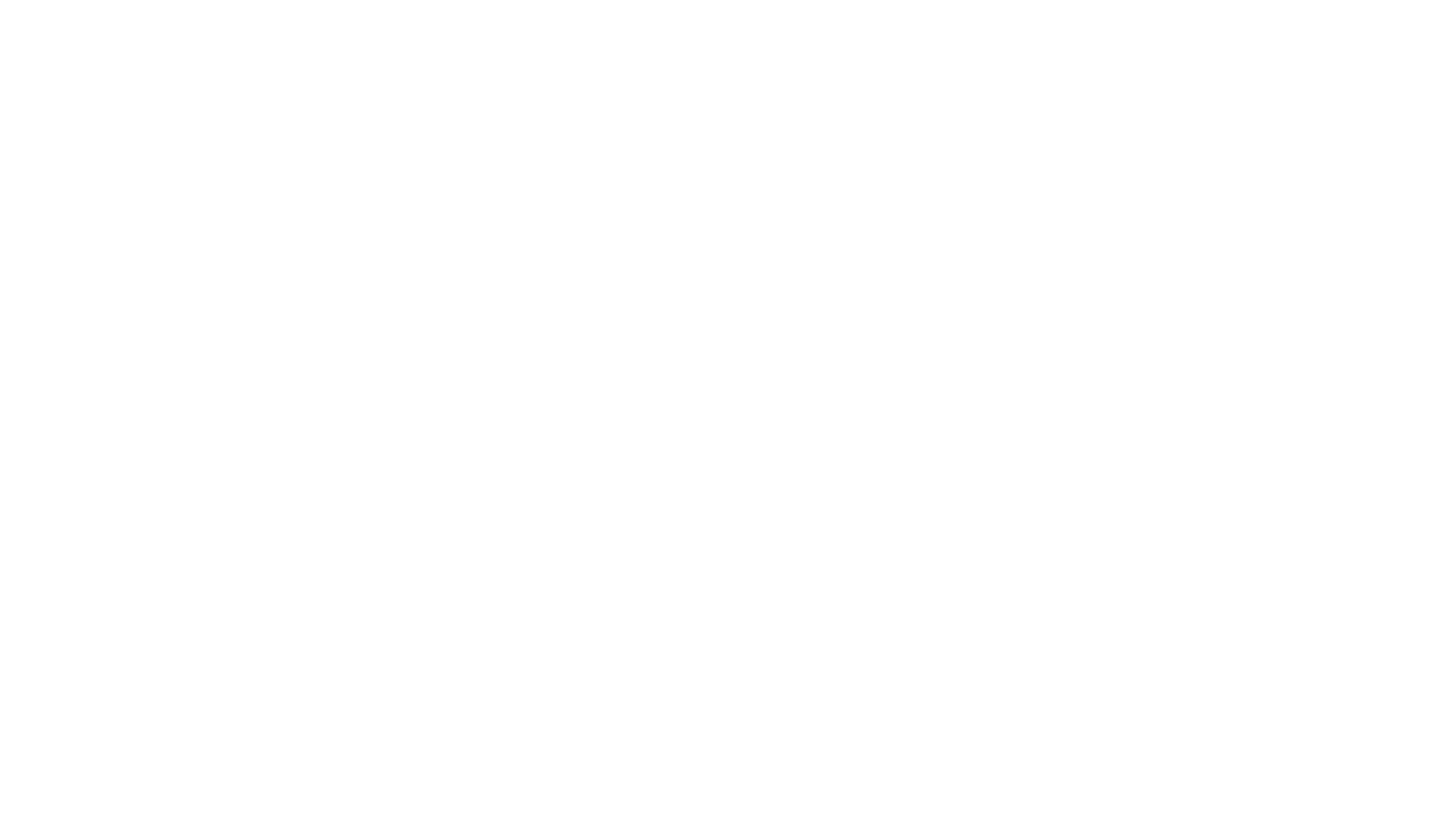 The Highway Code Changes 2022 and the Implications for Motor Insurance

29 March 2022

Please wait for the session to commence at 12.15 


Bernard Thornton FCII
Chartered Insurance Practitioner
The North Downs Insurance Institute
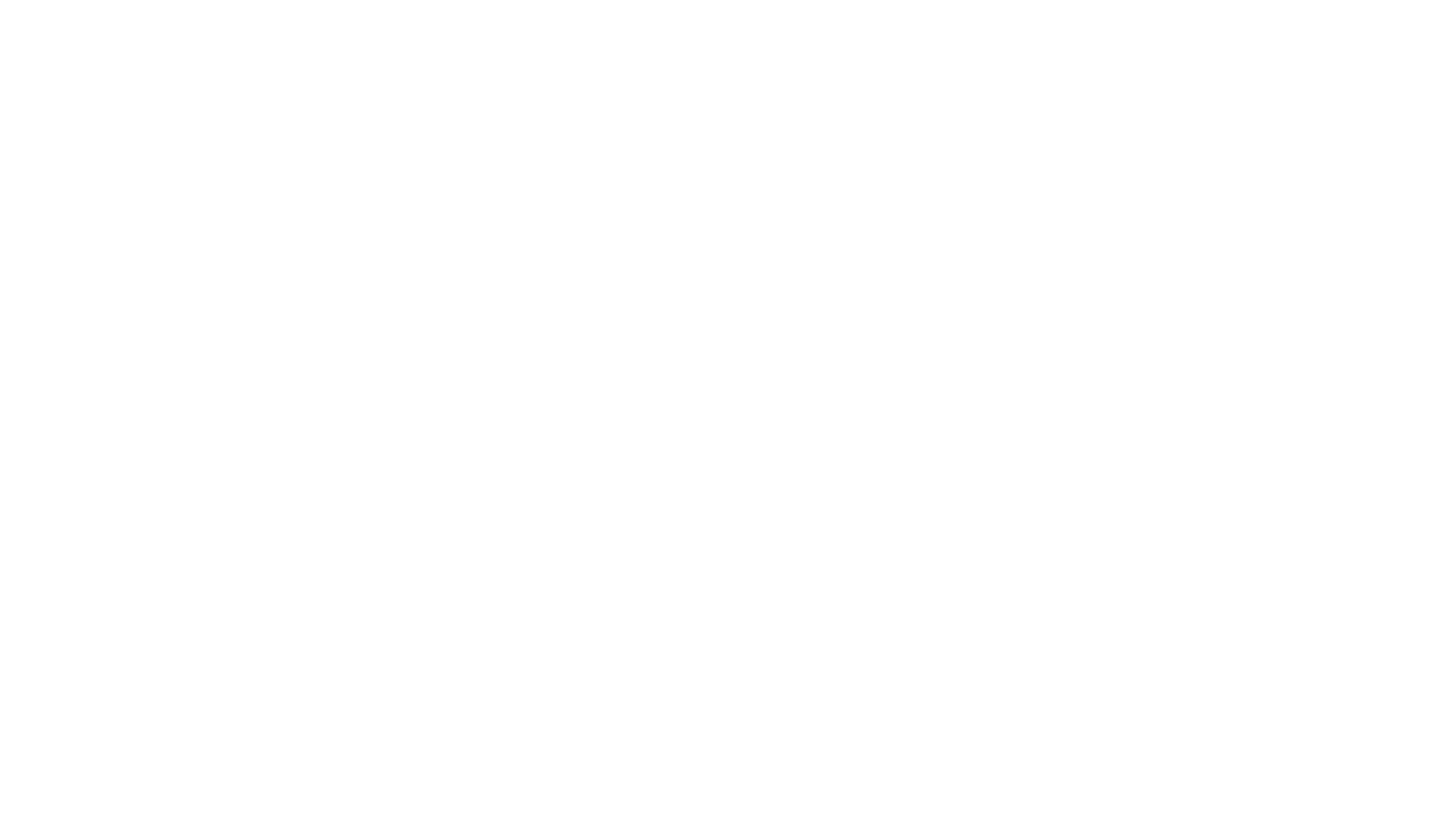 The Highway Code Changes 2022 and the Implications for Motor Insurance

29 March 2022


Bernard Thornton FCII
Chartered Insurance Practitioner
The North Downs Insurance Institute
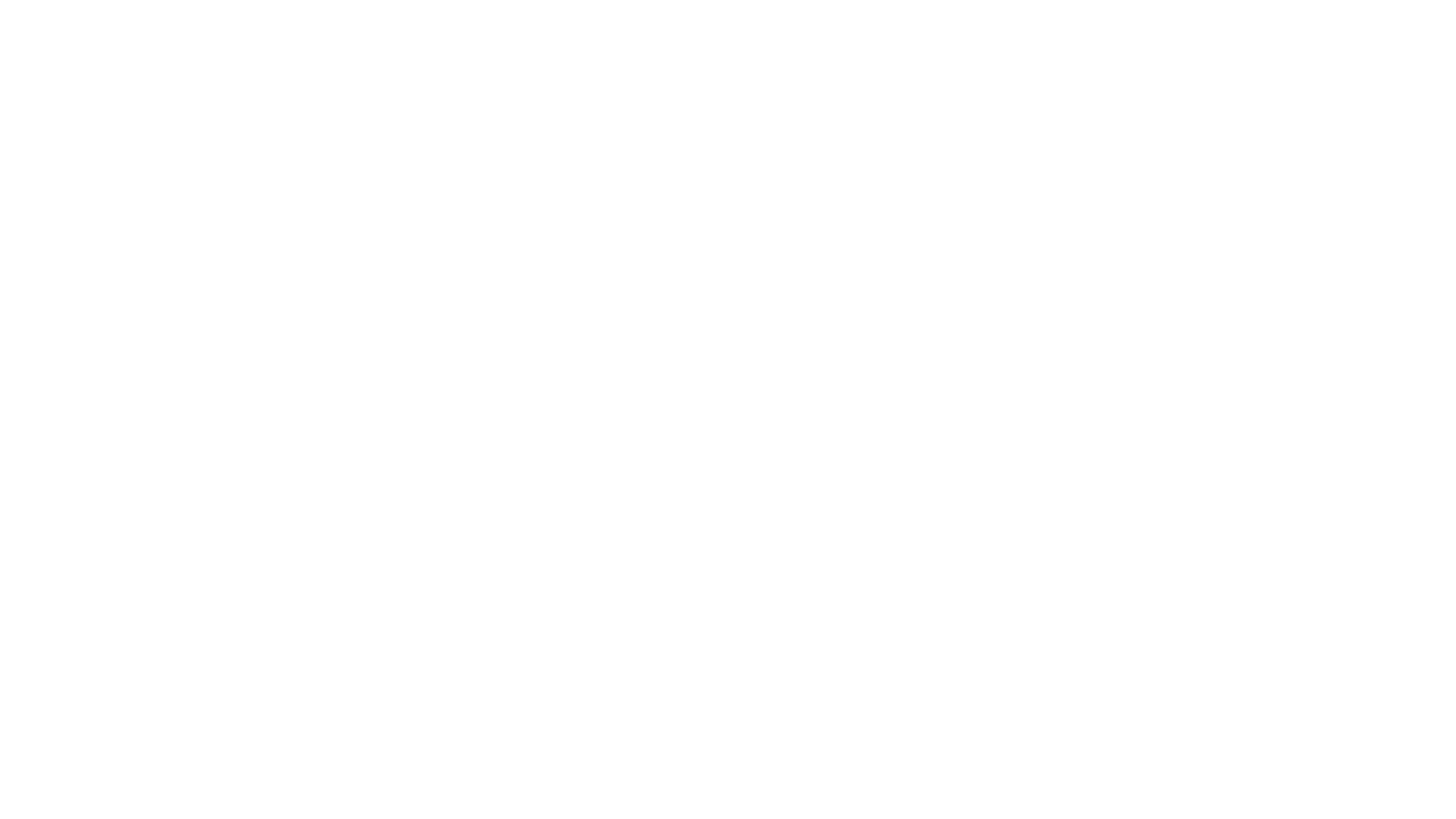 Learning Objectives
By the end of this webinar attendees will:-
Have a comprehensive knowledge of the 2022 Highway Code.
• Understand how the changes might affect Motor liability 	decisions.
• Further appreciate the longer term effects on motor claims 	experience and underwriting implications.
• Know how to develop ideas on communication to clients.
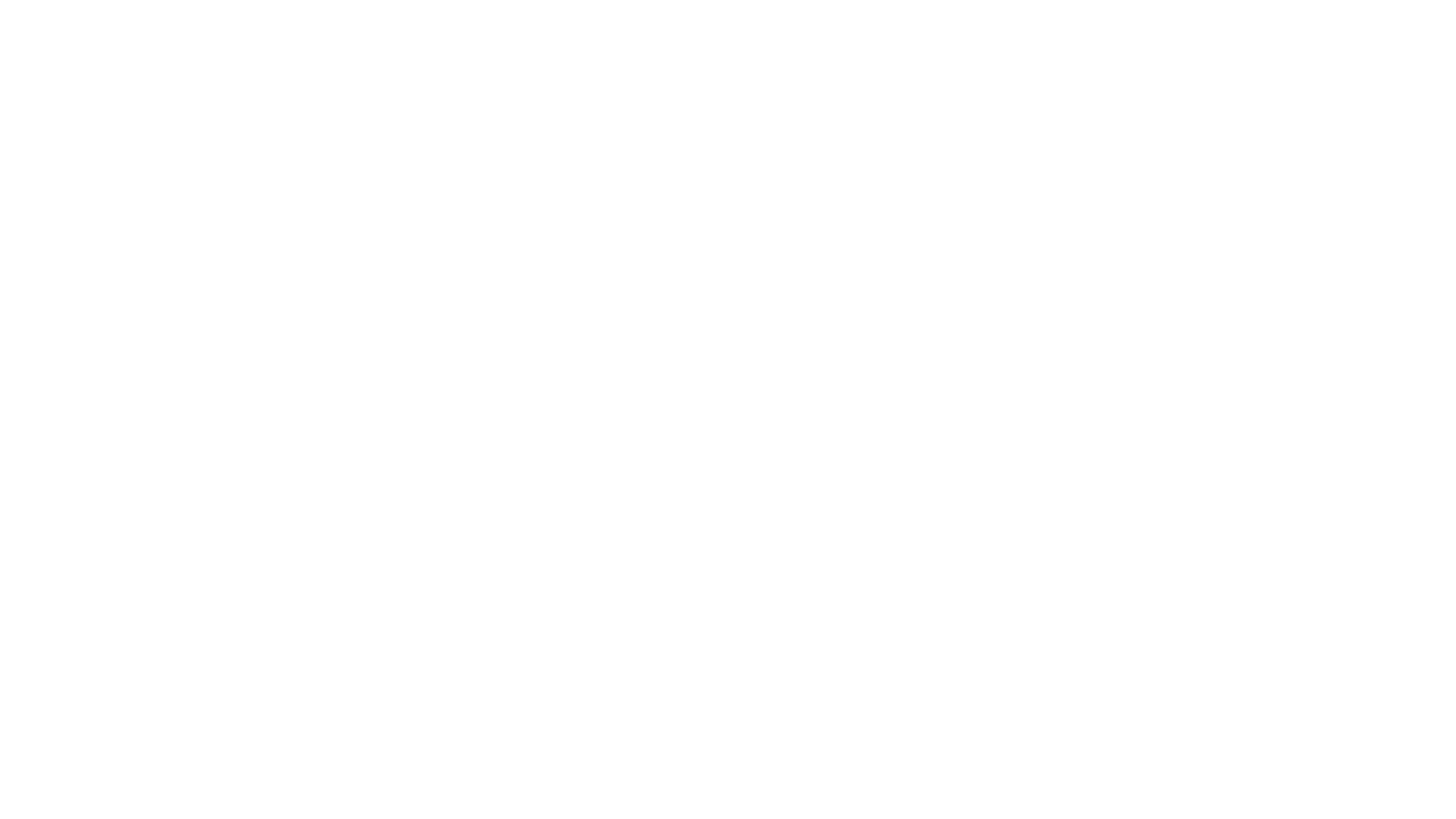 Agenda
What’s Happening?
Why?
The Changes in Detail
What does it all mean for Insurance?
Communication
Quiz
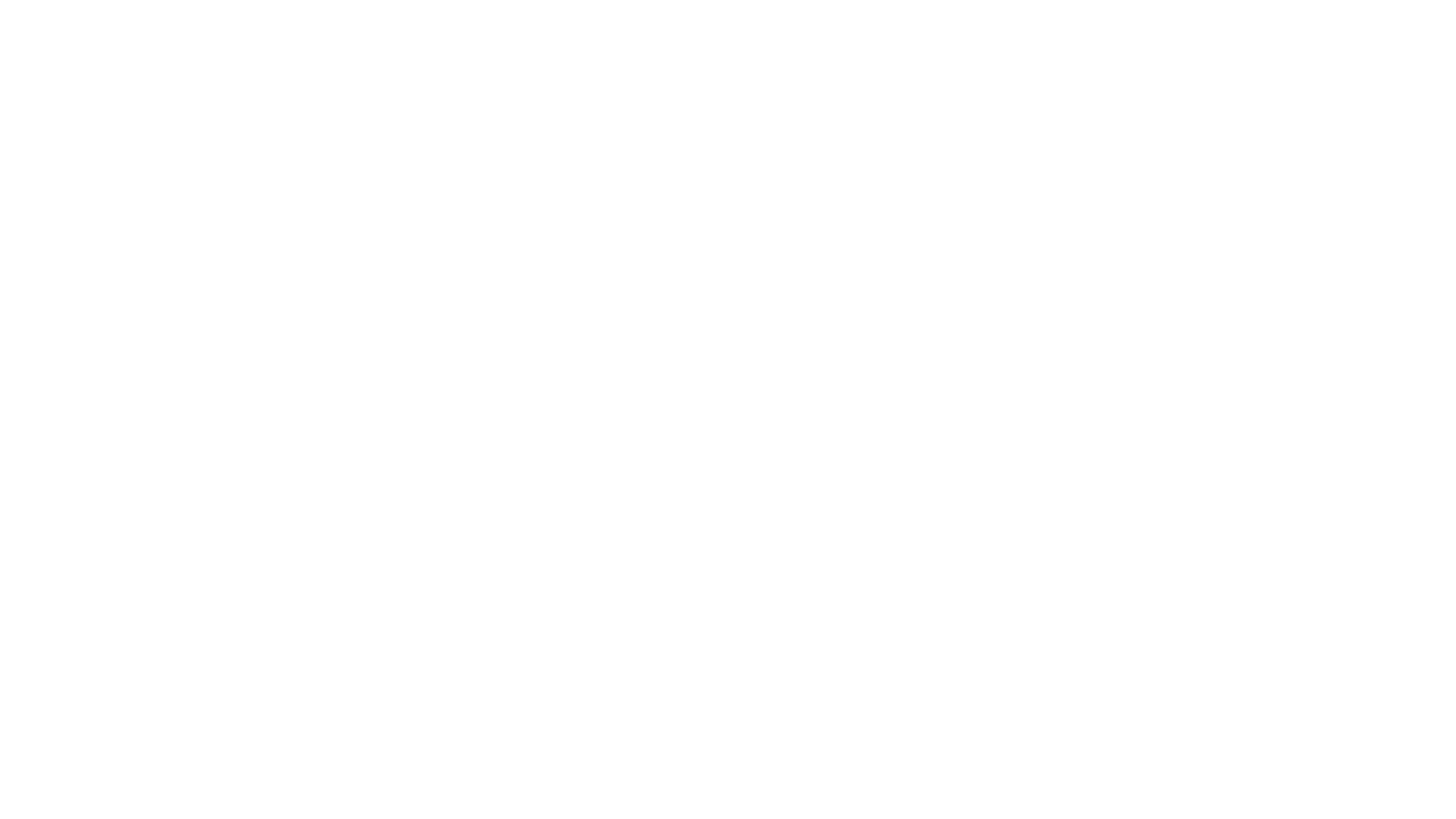 What’s Happening?
49 changes from 29 January 2022
Highway Code is ADVISORY only but….
Can be used as evidence in court proceedings
Concerns over public awareness
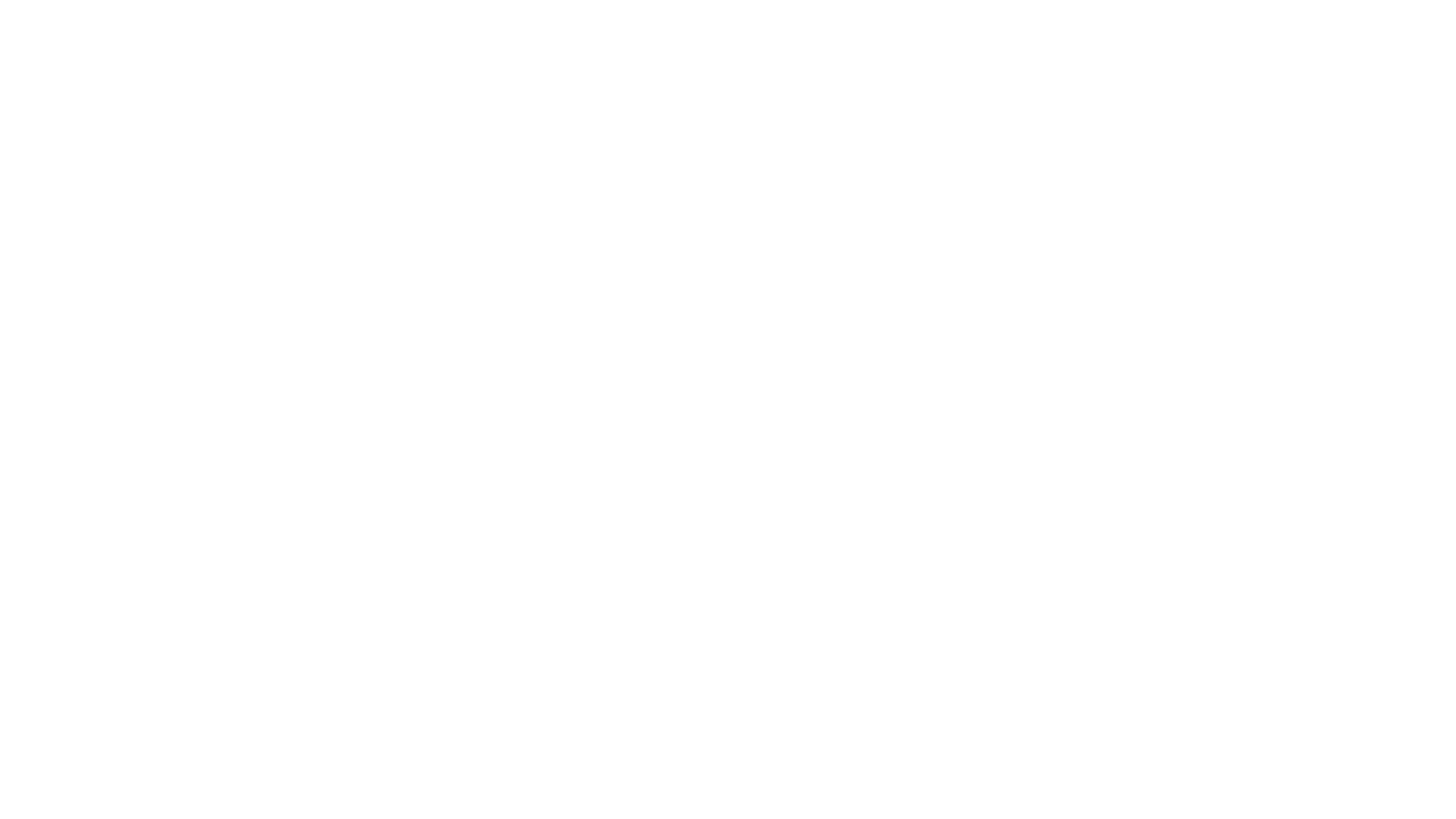 Why?
Changing times, changing expectations, changing behaviours
Protection and encouragement of pedestrians and cyclists
Benefits to climate, environment, public health
Miles cycled in UK rose by 45% in 2020
Public consultation
	20,000 responses
	75% from cyclists
	60% from motorists
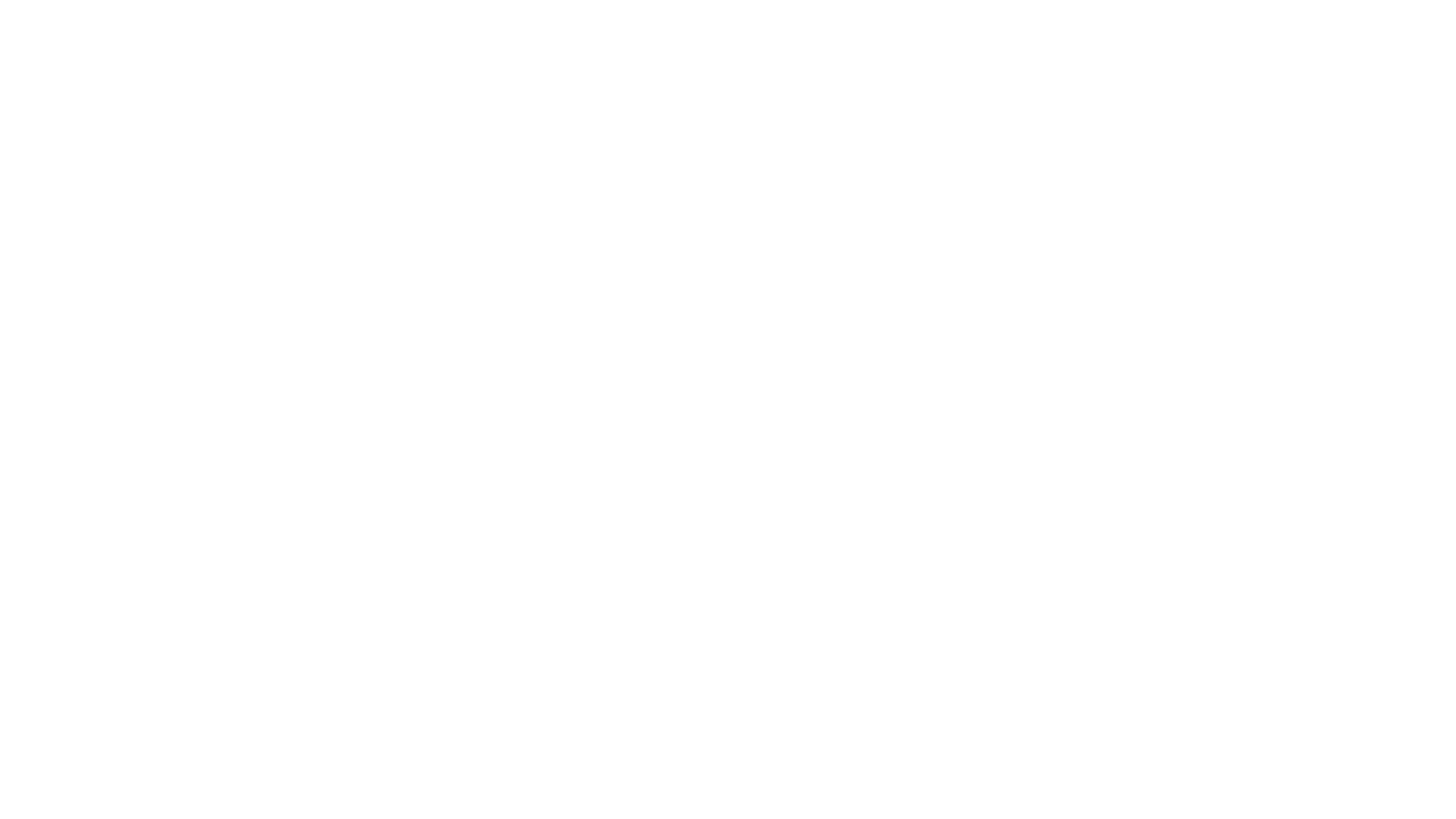 The Changes in Detail
A Hierarchy of Road Users
Priority at Junctions
Positioning of Cyclists
Awareness of Cyclists
Pedestrian Crossings
Use of Mobile Phones
Penalty Fines for Minor Offences
The ‘Dutch Reach’
A Hierarchy of Road Users
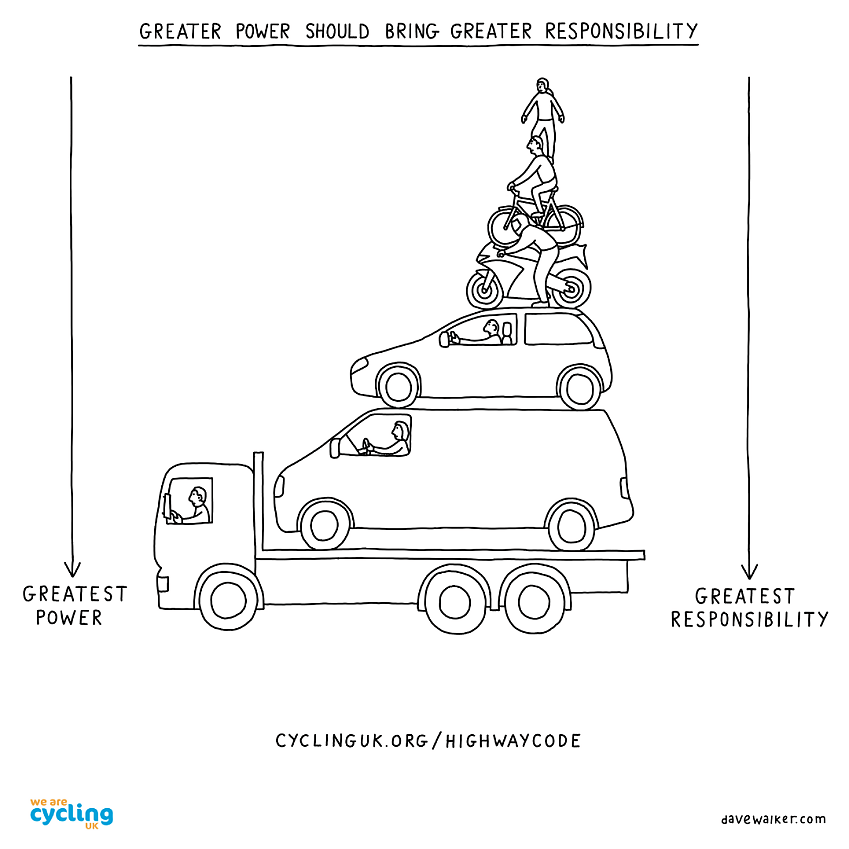 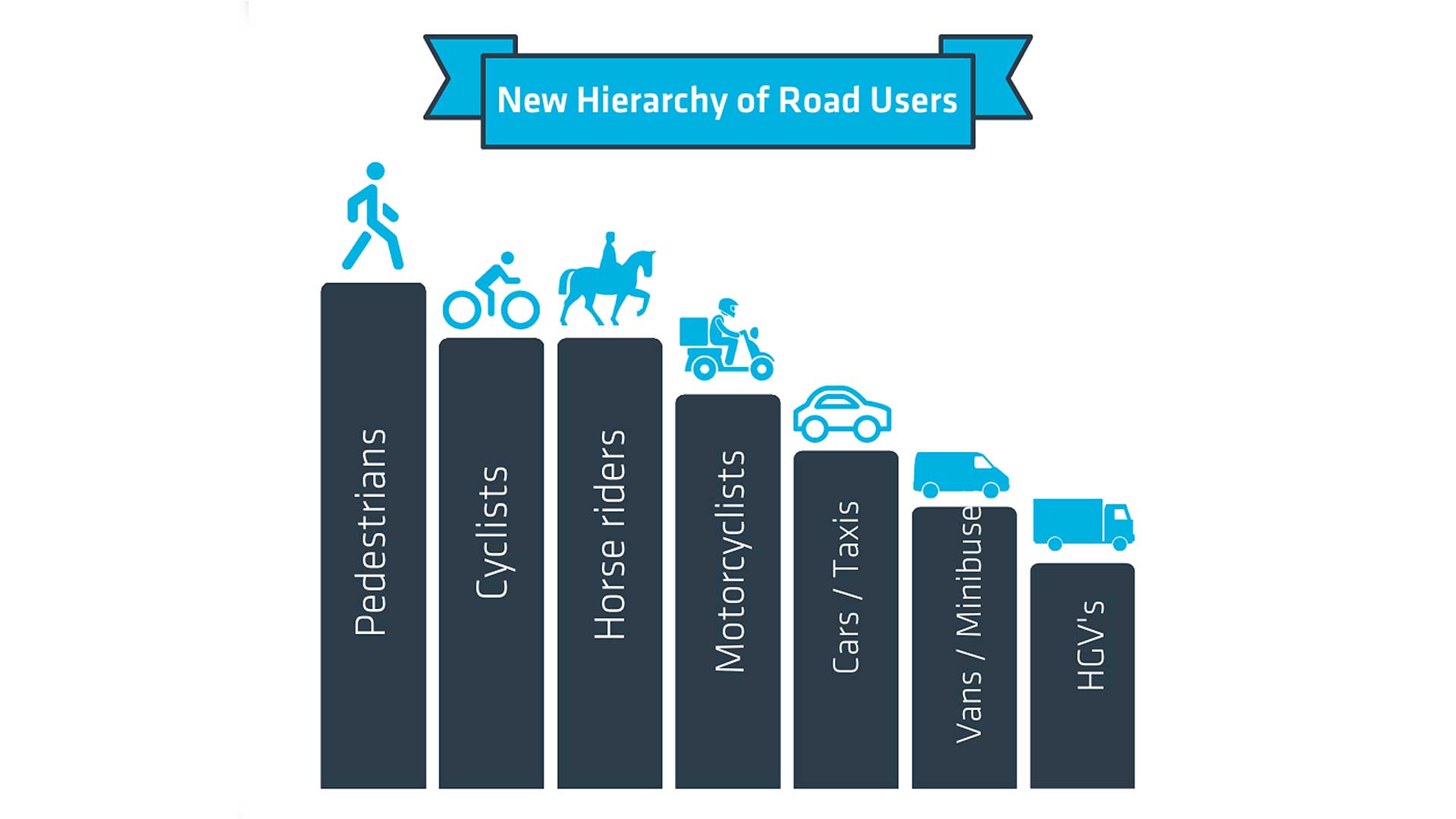 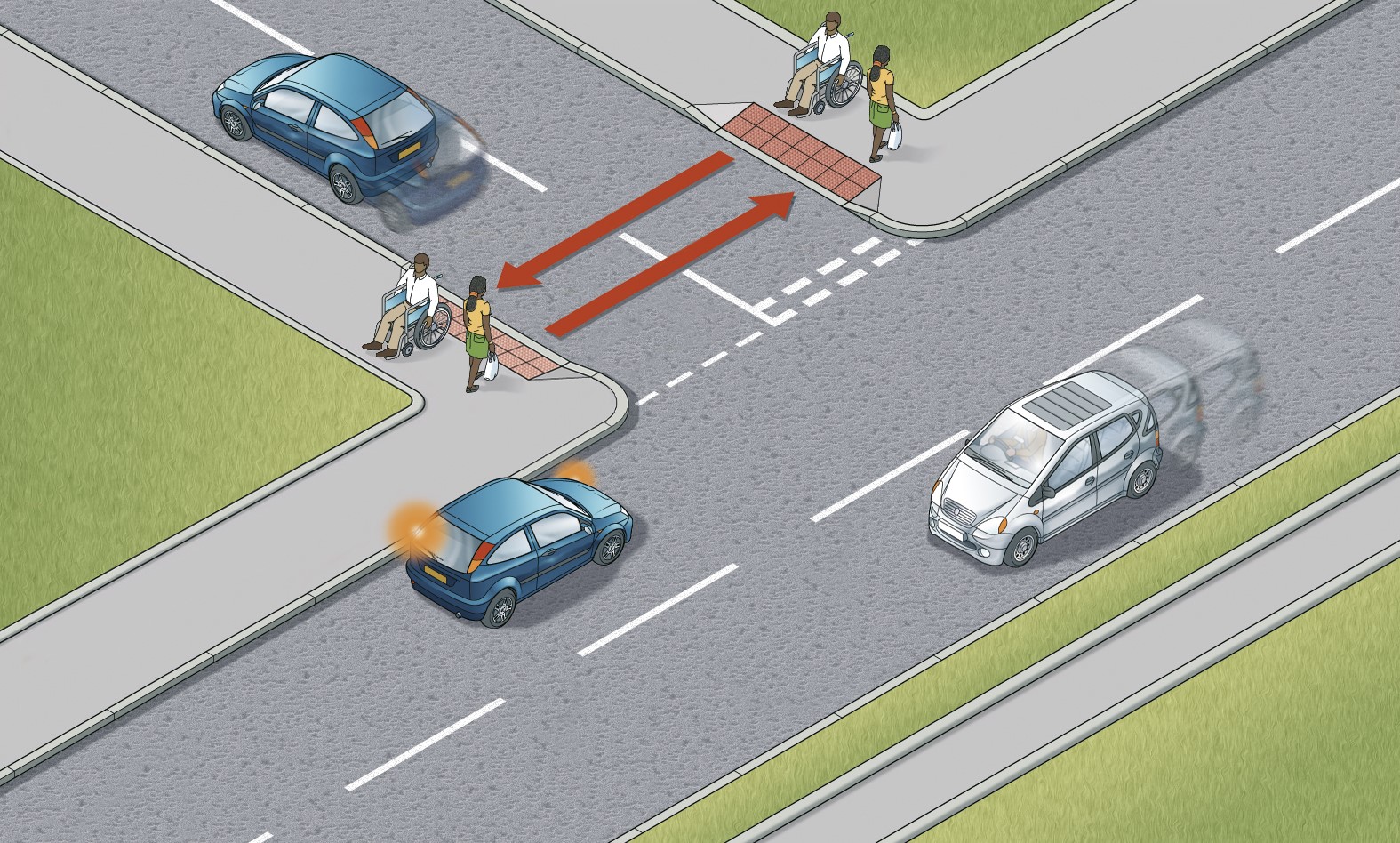 Priority at Junctions
Positioning of Cyclists
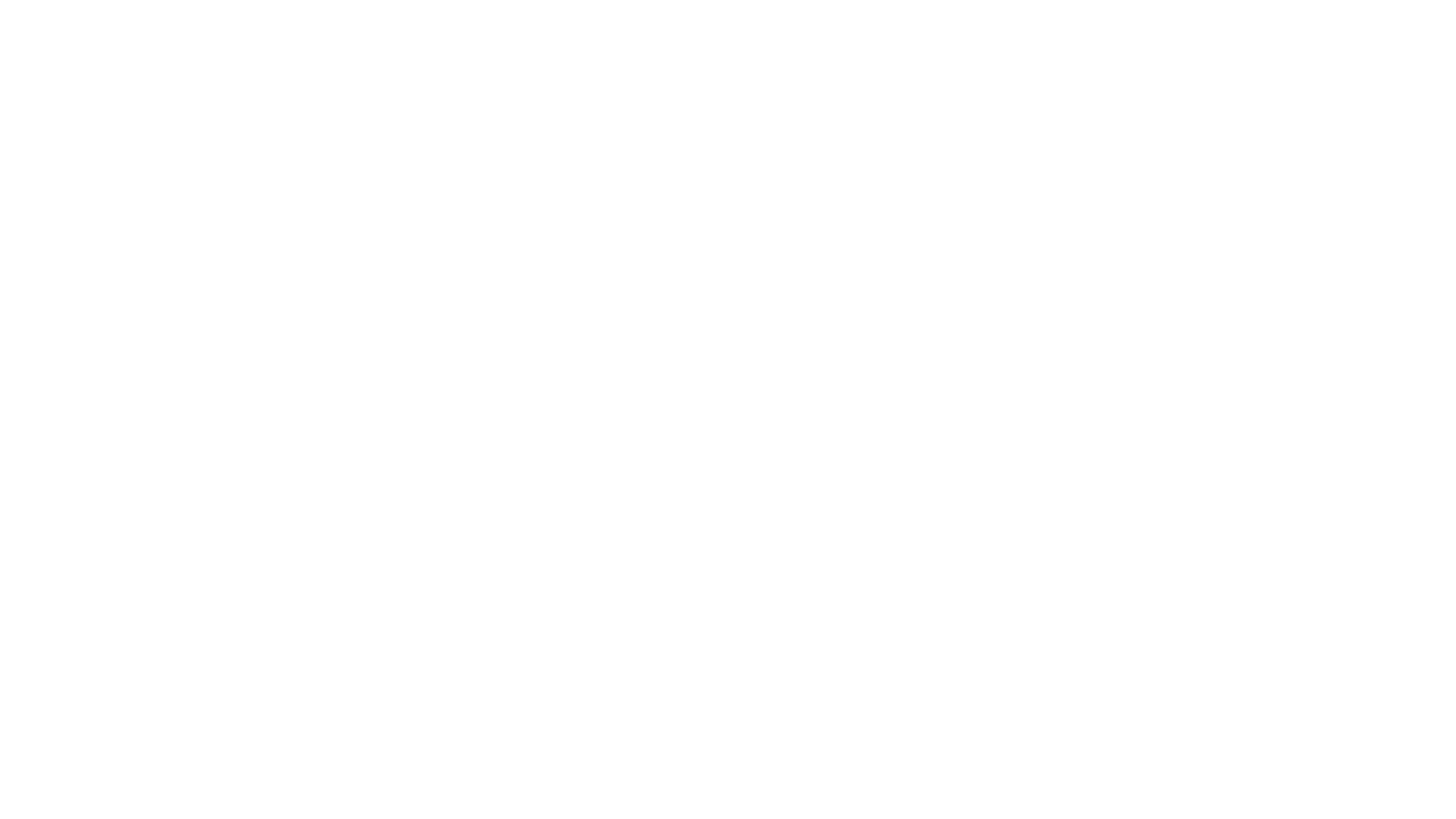 Positioning of Cyclists
Cyclists can ride in the centre of a lane in some circumstances
Cyclists should keep 0.5m from the kerb
Cyclists can ride 2 abreast
Cyclists should be aware of vehicles behind and allow to pass
Cyclists should leave at least 1m when overtaking a vehicle
Motorists should leave at least 1.5m when overtaking cyclists
Motorists may cross a double white line to overtake a cycle or horse travelling at <10mph
Within reason cyclists can position themselves where they are most visible and feel safest
Except on the pavement!
Awareness of Cyclists
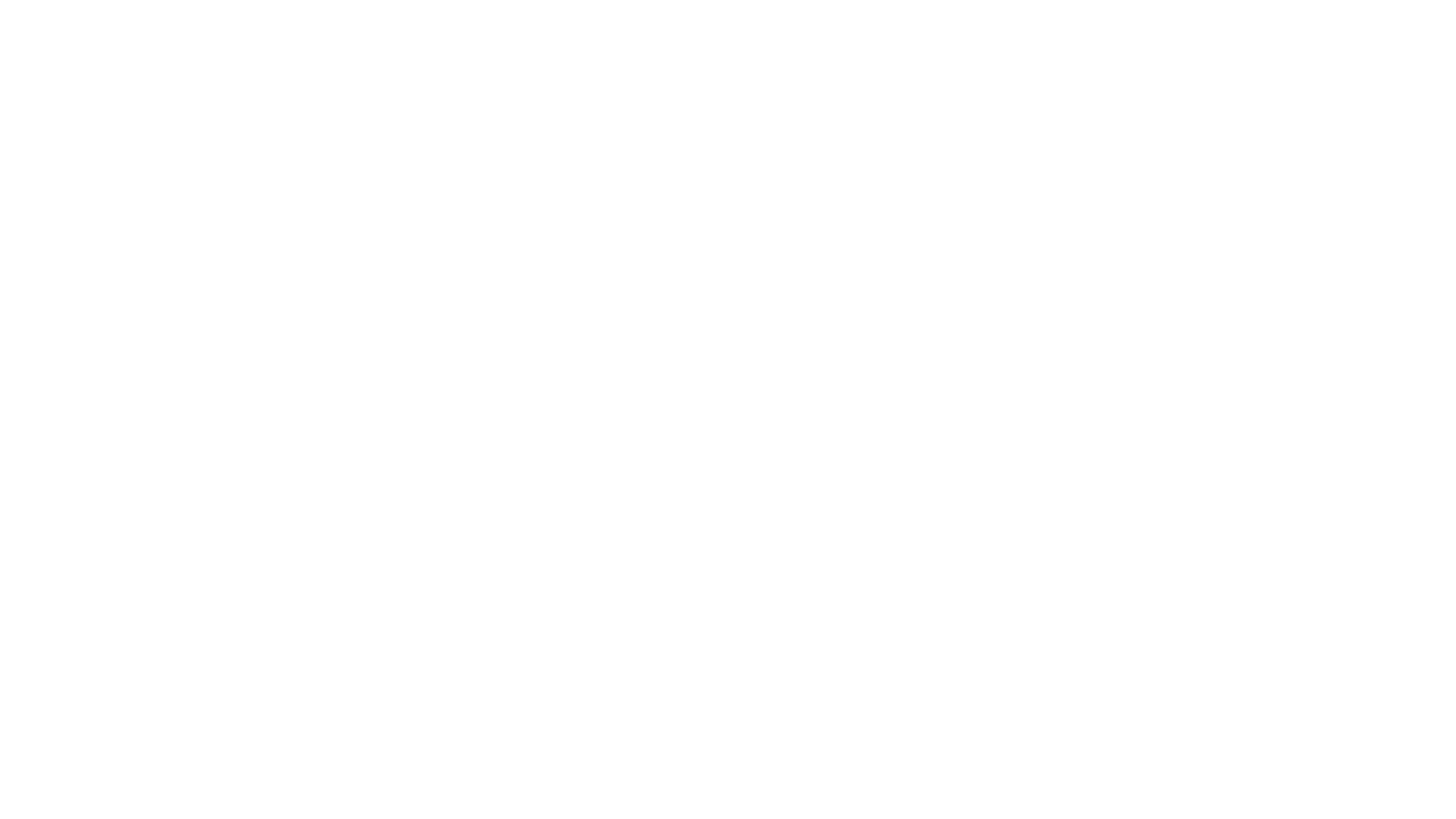 Awareness of Cyclists
Cyclists have priority when passing a vehicle turning left 	or right, whether on the inside or outside
Cyclists can overtake on the inside
On a roundabout, do not overtake a cyclist in the same 	lane
Allow cyclists to change course on a roundabout
When joining a roundabout, all users must give way to 	traffic already established
Pedestrian Crossings
Ban on ANY use of mobile phones
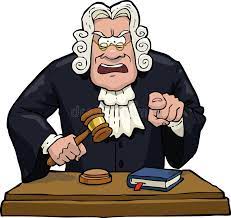 Penalty fines for minor offences
The ‘Dutch Reach’
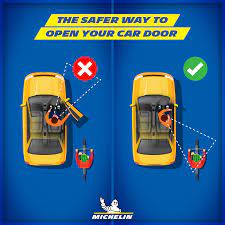 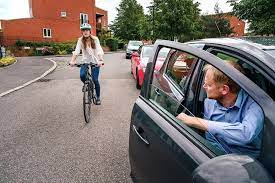 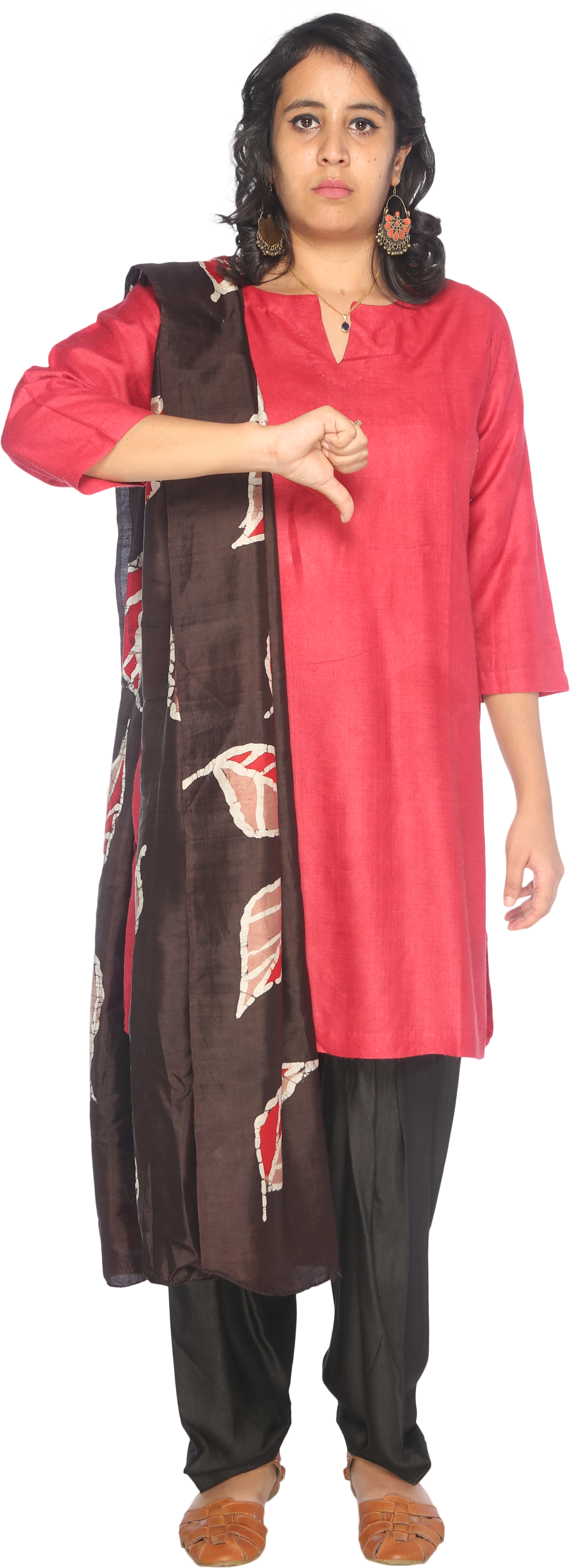 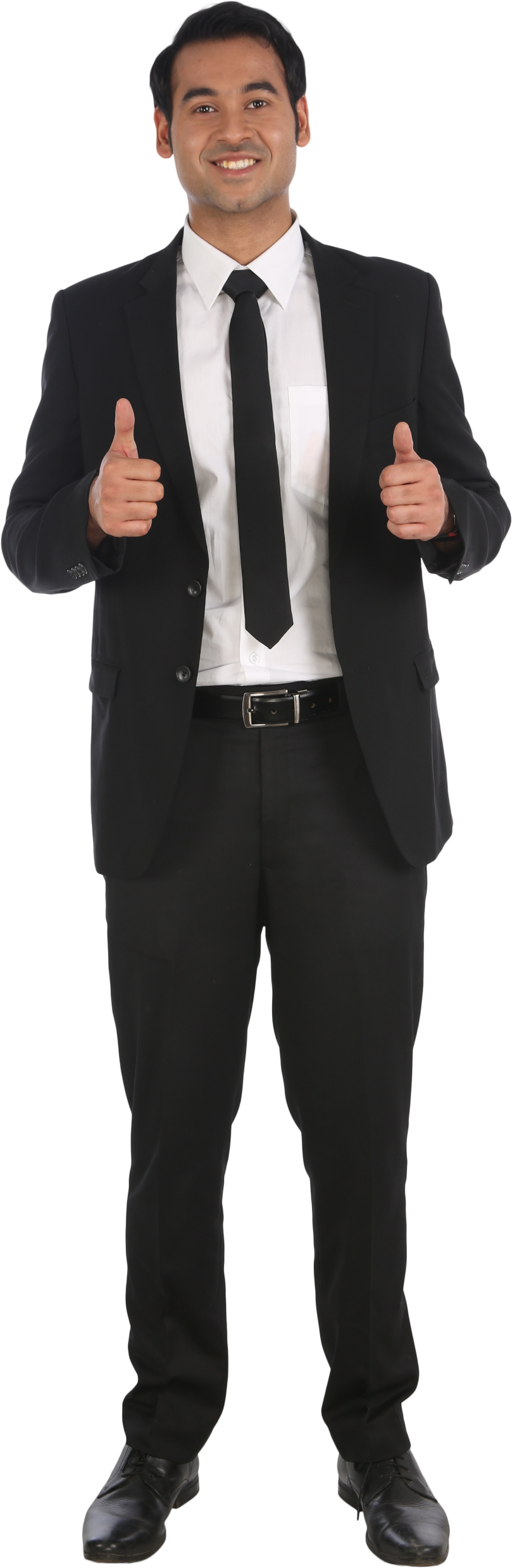 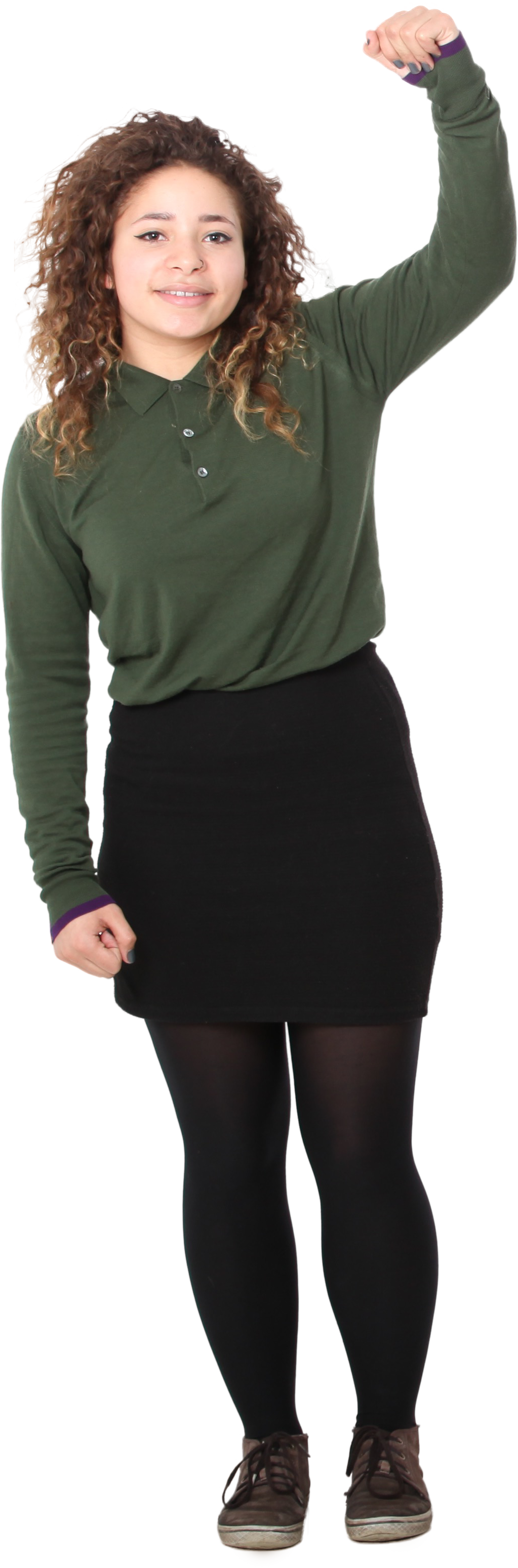 IT’S POLL TIME!
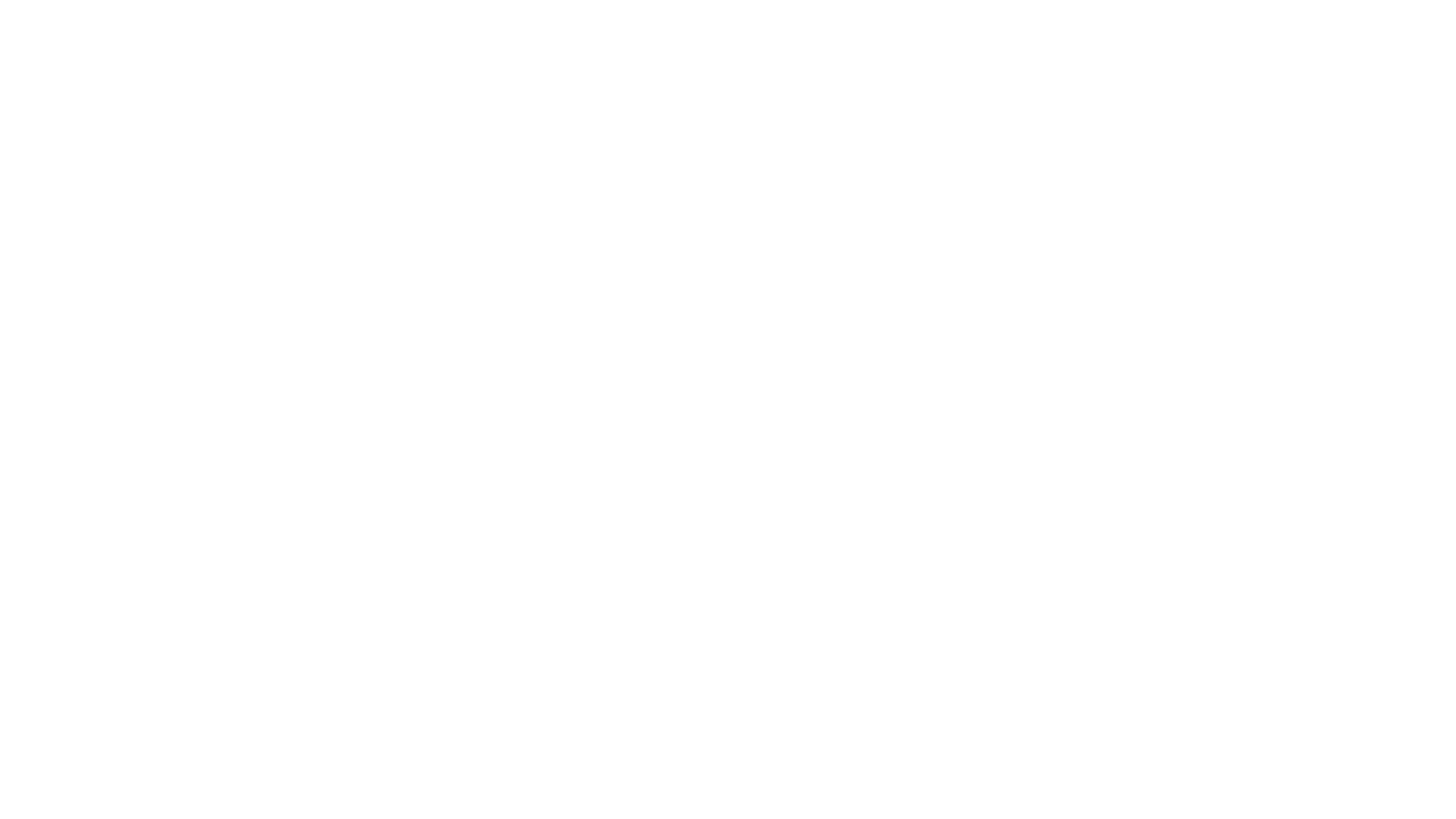 The Consequences for Motor Insurance
More responsibility = more claims?
Offset by
Lower speeds?
Fewer collisions as awareness increases?
Less severe injuries? 
Lack of Awareness
Resistance
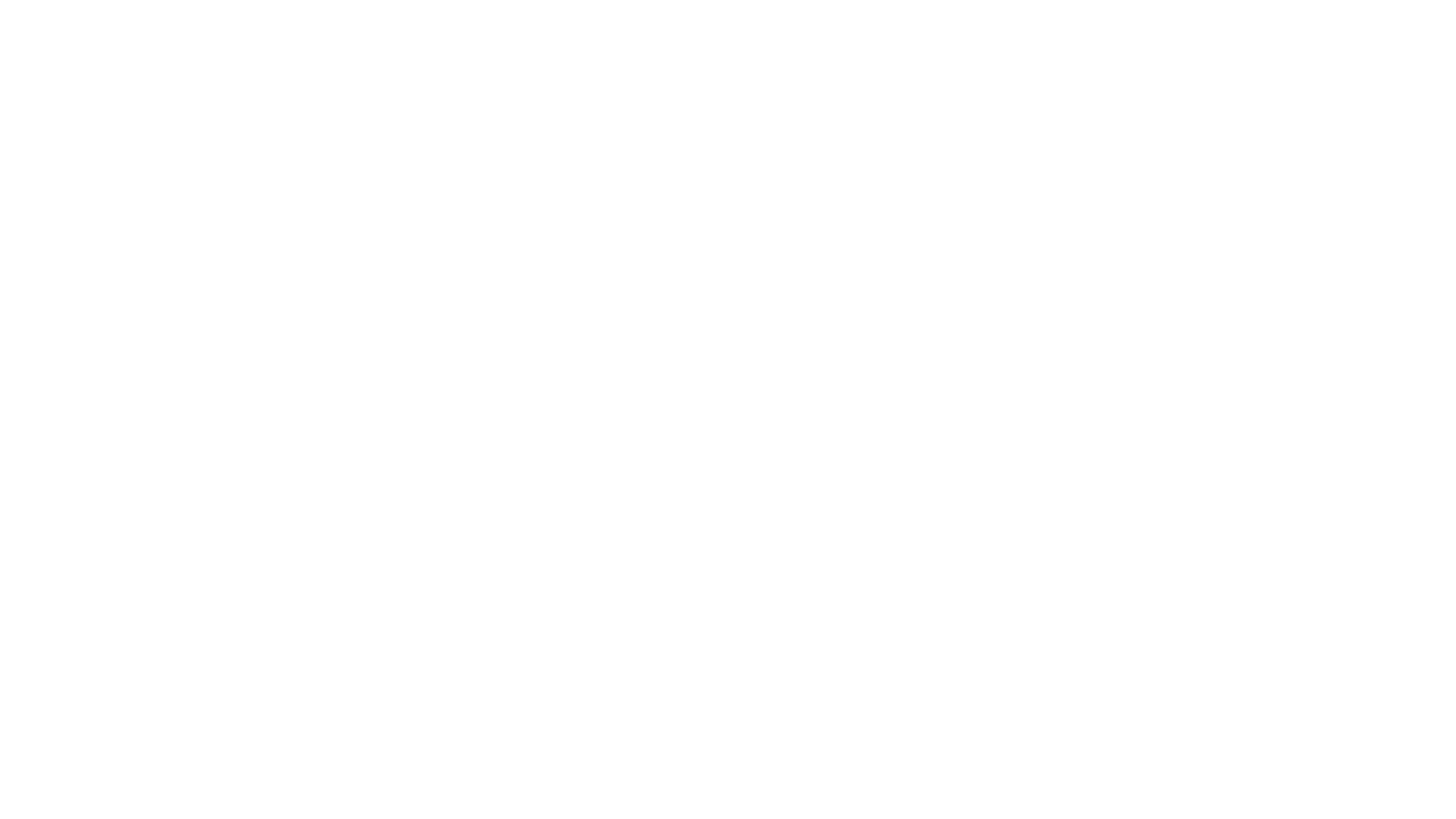 Communication
Public awareness. <33% are oblivious
Many more have minimal knowledge
“The Government …… have been far too silent in promoting (the changes)” – The AA
“The changes will improve safety for cyclists, pedestrians and horse riders, and were announced to the national press.” - DfT
Role of Insurers?
Responsibility of employers?
https://www.highwaycodeuk.co.uk/
https://www.parkers.co.uk/car-news/2022/highway-code-2022-updates/
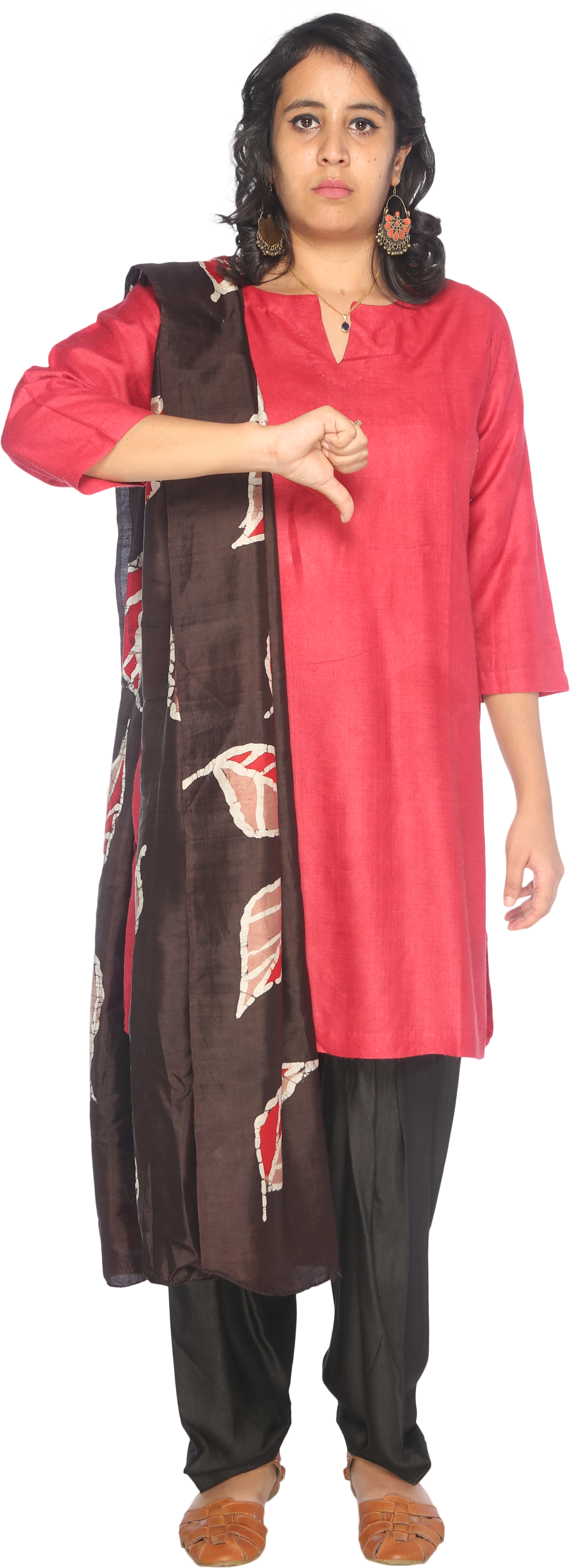 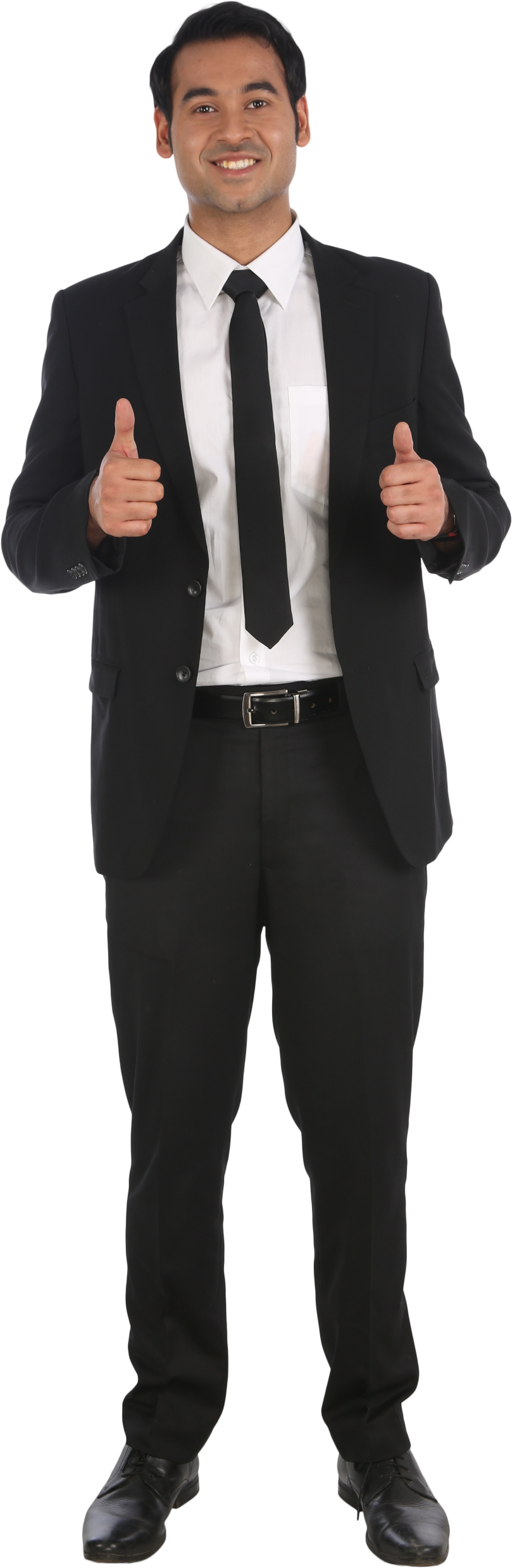 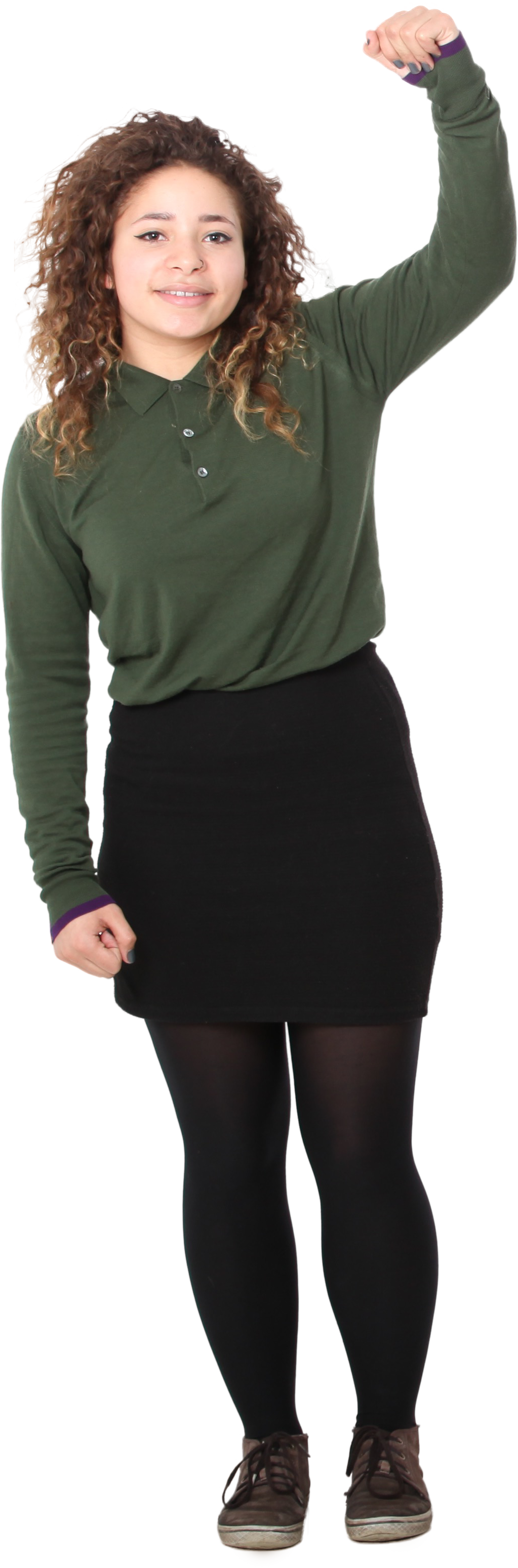 IT’S QUIZ TIME!
HIGHWAY CODE QUIZ
1. In any interaction between road users, which group has the greatest responsibility to reduce the danger or threat they pose to others?
	a) Motorists 
	b) Those who can cause the greatest harm 	
	c) Those without right of way 
	d) Those with right of way.

2. Mobility scooters are allowed on the pavement. True or false?

3. In which of these situations do cyclists have priority?
	a) On a roundabout 
	b) When using a cycle lane that goes across a junction	
	c) When going straight ahead at a junction
	d) All the above.

4. At a junction, a car on the main road is indicating to turn onto a side road. On the side road, a pedestrian is waiting to cross the road. Who should go first?
HIGHWAY CODE QUIZ
5. In the hierarchy of Road Users, which of these has greater priority (or the lesser 	responsibility) 	– a van or a taxi or do they have equal priority?

6. In the hierarchy of Road Users, which of these has greater priority (or the lesser 	responsibility) 	– a horse rider or a cyclist or do they have equal priority?

7. When Driving at a speed of up to 30mph how much space should a motorist leave 	when overtaking a cyclist? 

8. Whilst driving, is it permissible to use a hand held mobile phone to make an emergency call? Yes or no.
 
9. What is the name of the technique now recommended to open a car door in order to 	protect 	cyclists? 

10. On what date did the latest version of the Highway Code come into effect?
HIGHWAY CODE QUIZ
1. In any interaction between road users, which group has the greatest responsibility to reduce the danger or threat they pose to others?
	a) Motorists 
	b) Those who can cause the greatest harm 	
	c) Those without right of way 
	d) Those with right of way.

2. Mobility scooters are allowed on the pavement. True or false?

3. In which of these situations do cyclists have priority?
	a) On a roundabout 
	b) When using a cycle lane that goes across a junction	
	c) When going straight ahead at a junction
	d) All the above.

4. At a junction, a car on the main road is indicating to turn onto a side road. On the side road, a pedestrian is waiting to cross the road. Who should go first?
HIGHWAY CODE QUIZ
5. In the hierarchy of Road Users, which of these has greater priority (or the lesser 	responsibility) 	– a van or a taxi or do they have equal priority?

6. In the hierarchy of Road Users, which of these has greater priority (or the lesser 	responsibility) 	– a horse rider or a cyclist or do they have equal priority?

7. When Driving at a speed of up to 30mph how much space should a motorist leave 	when overtaking a cyclist? At least 1.5m

8. Whilst driving, is it permissible to use a hand held mobile phone to make an emergency call? Yes or no.
 
9. What is the name of the technique now recommended to open a car door in order to 	protect 	cyclists? The Dutch Reach

10. On what date did the latest version of the Highway Code come into effect? 
	29 Jan 2022
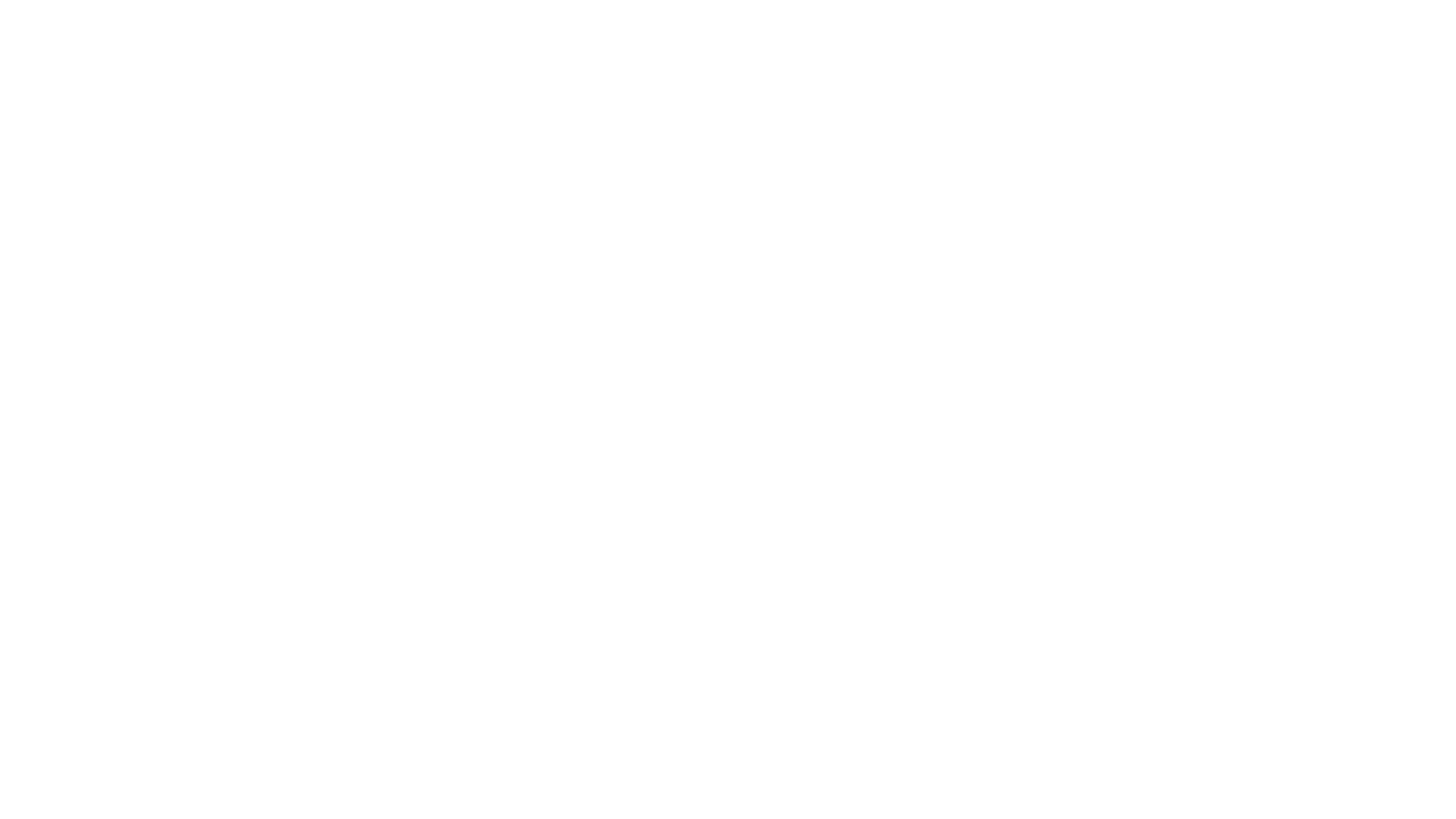 Learning Objectives
Attendees now:-
Have a comprehensive knowledge of the 2022 Highway 	Code.
•Understand how the changes might affect Motor liability 	decisions.
•Further appreciate the longer term effects on 	motor claims 	experience and underwriting 	implications.
•Know how to develop ideas on communication to clients.
Contact Details me
www.linkedin.com/in/bernardthornton
						
	email: bernie.thornton@outlook.com
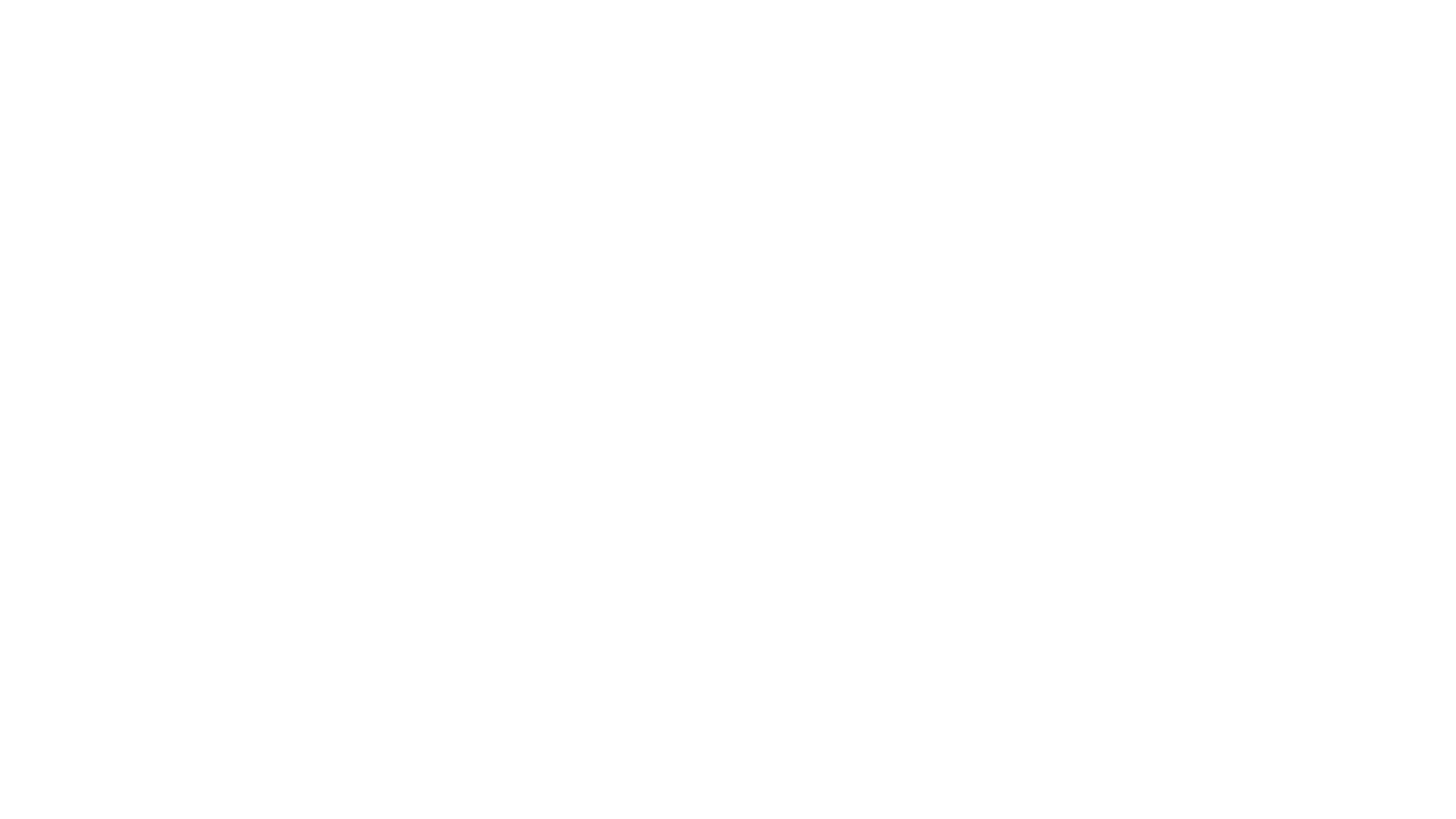 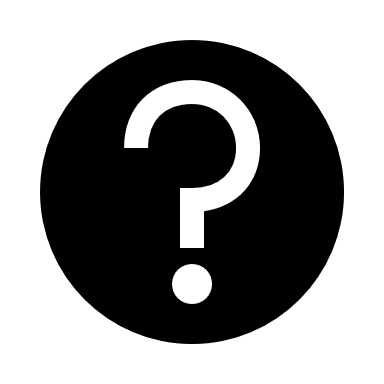 Comments & Questions